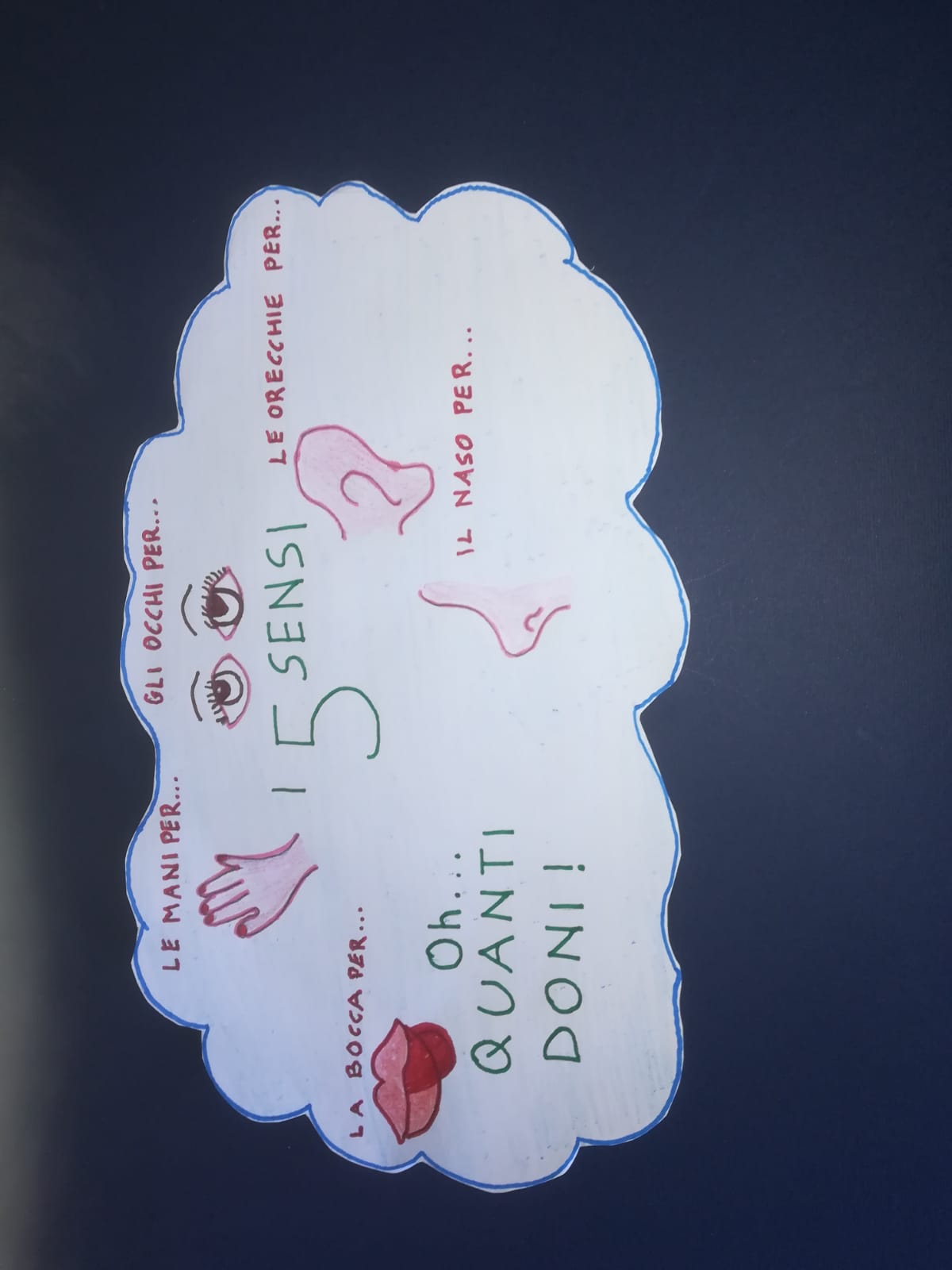 Religione Cattolica bimbi 3,4 e 5 anni insegnante Fornaro Elisa: -Oh… quanti doni! I cinque sensi-
clicca qui
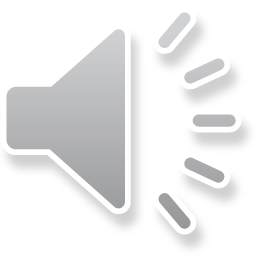 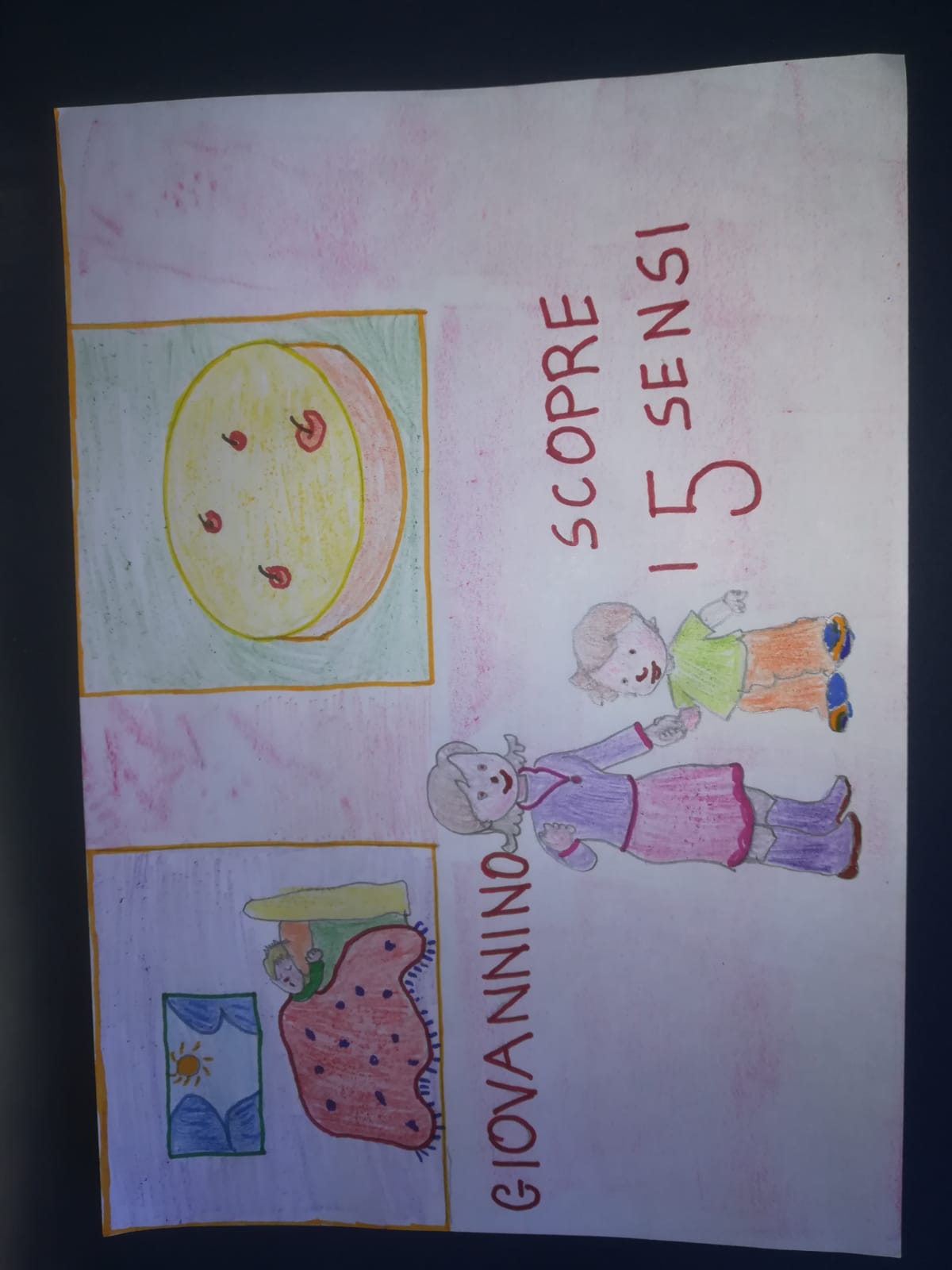 clicca qui
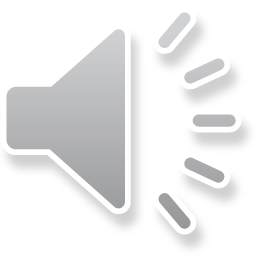 clicca qui
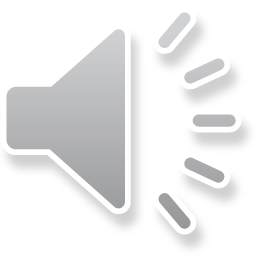